Умения учиться
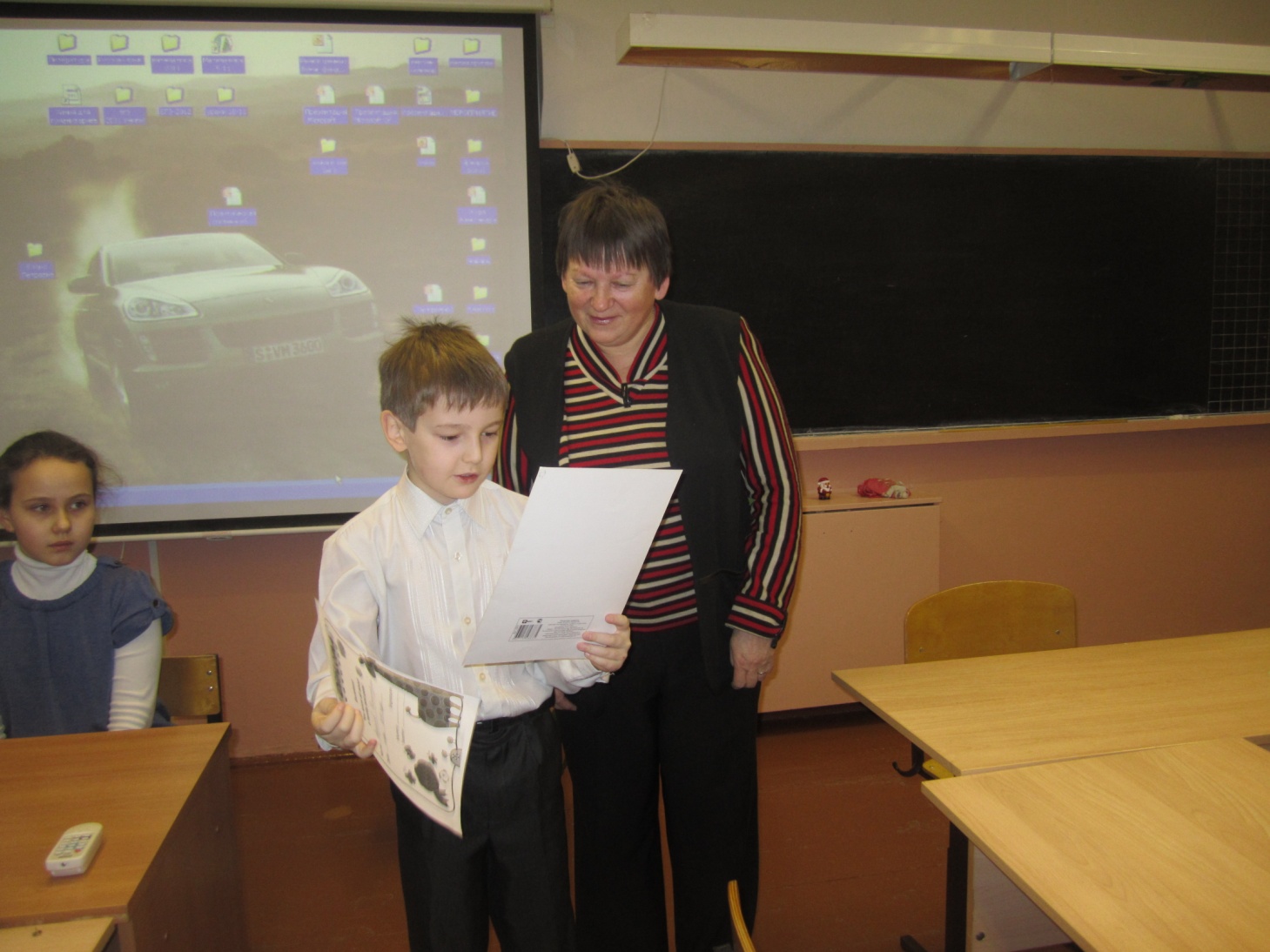 Формирование универсальных учебных действий школьников при освоении иностранного языка является тем механизмом ,который позволяет решить сверхактуальную проблему начального и среднего образования.
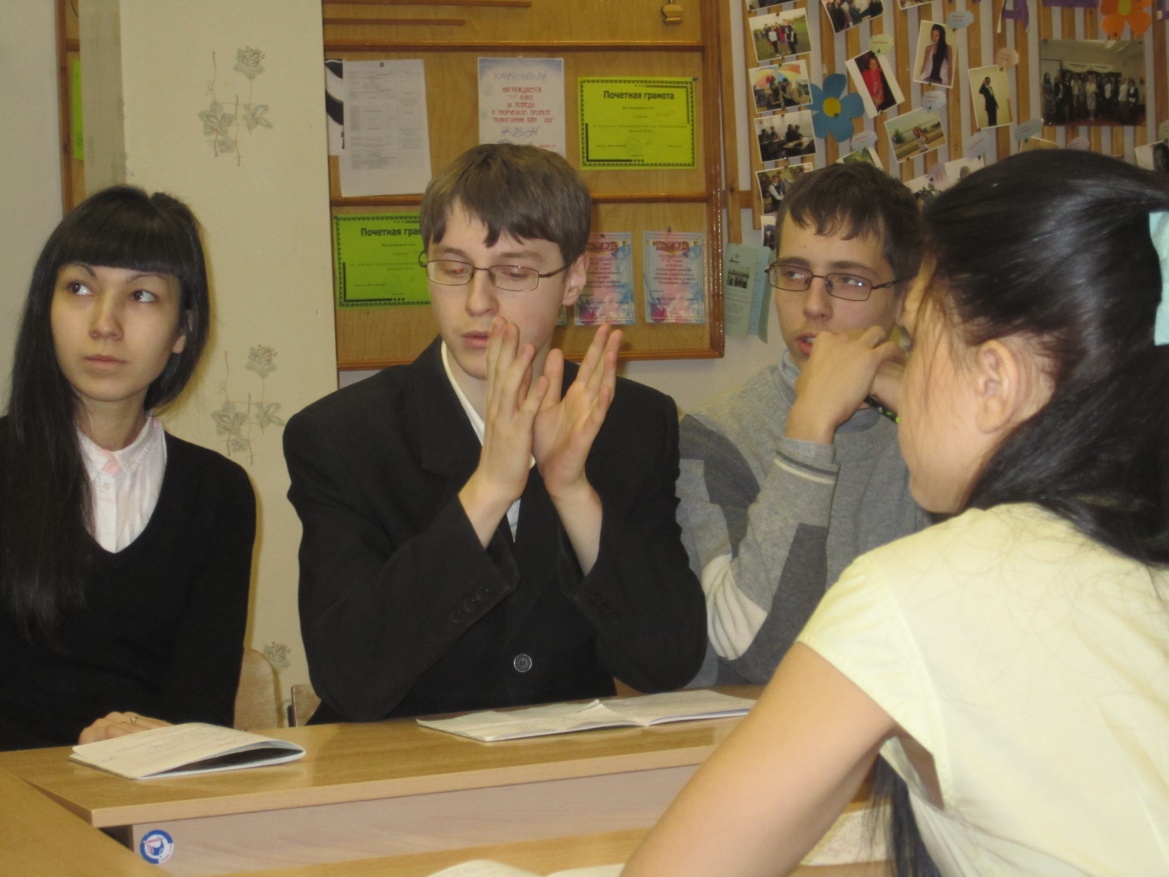 Формирование УУД ,обеспечивающих и умения учиться и способность личности к саморазвитию, является приоритетной целью школьного образования.
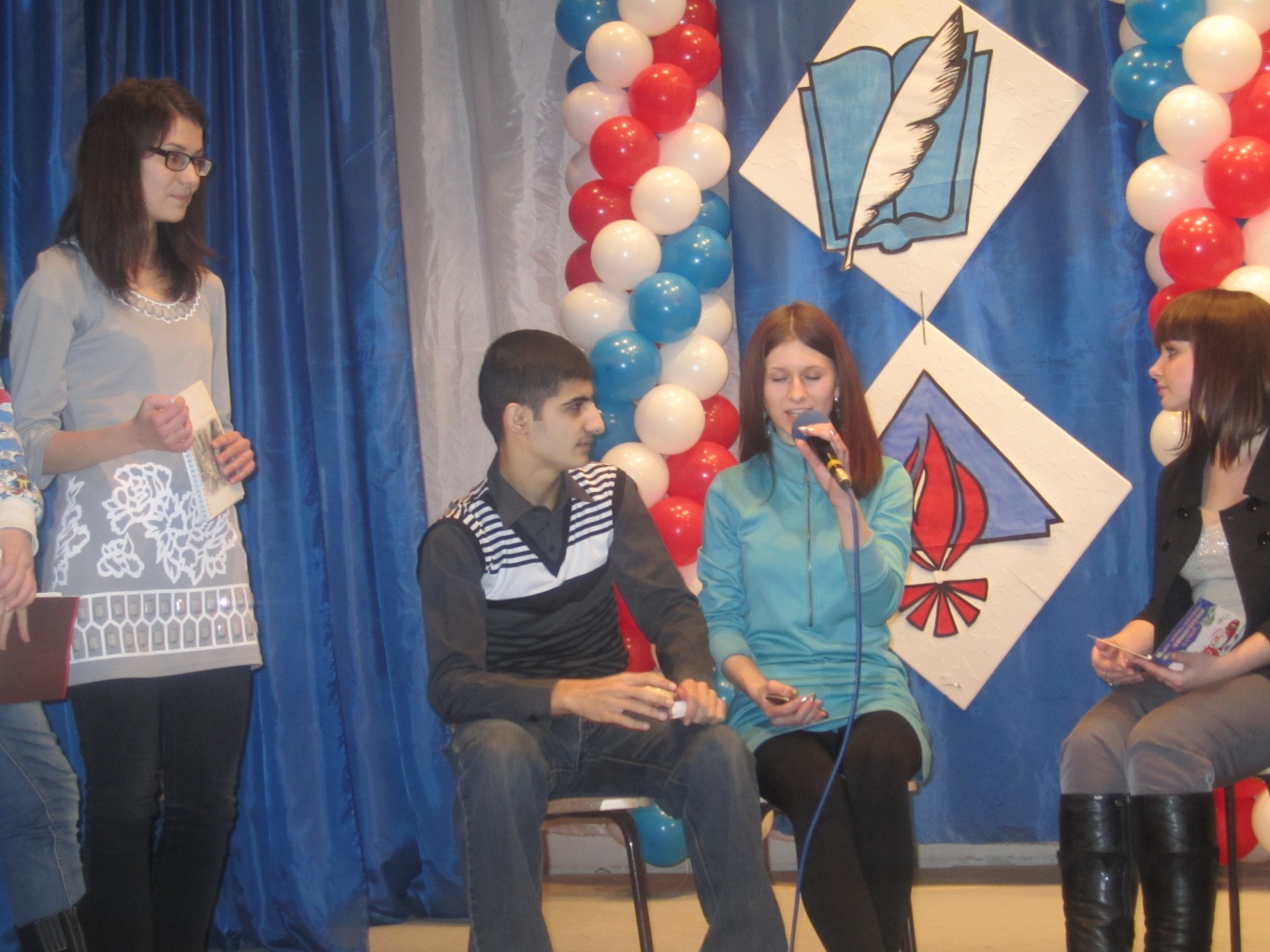 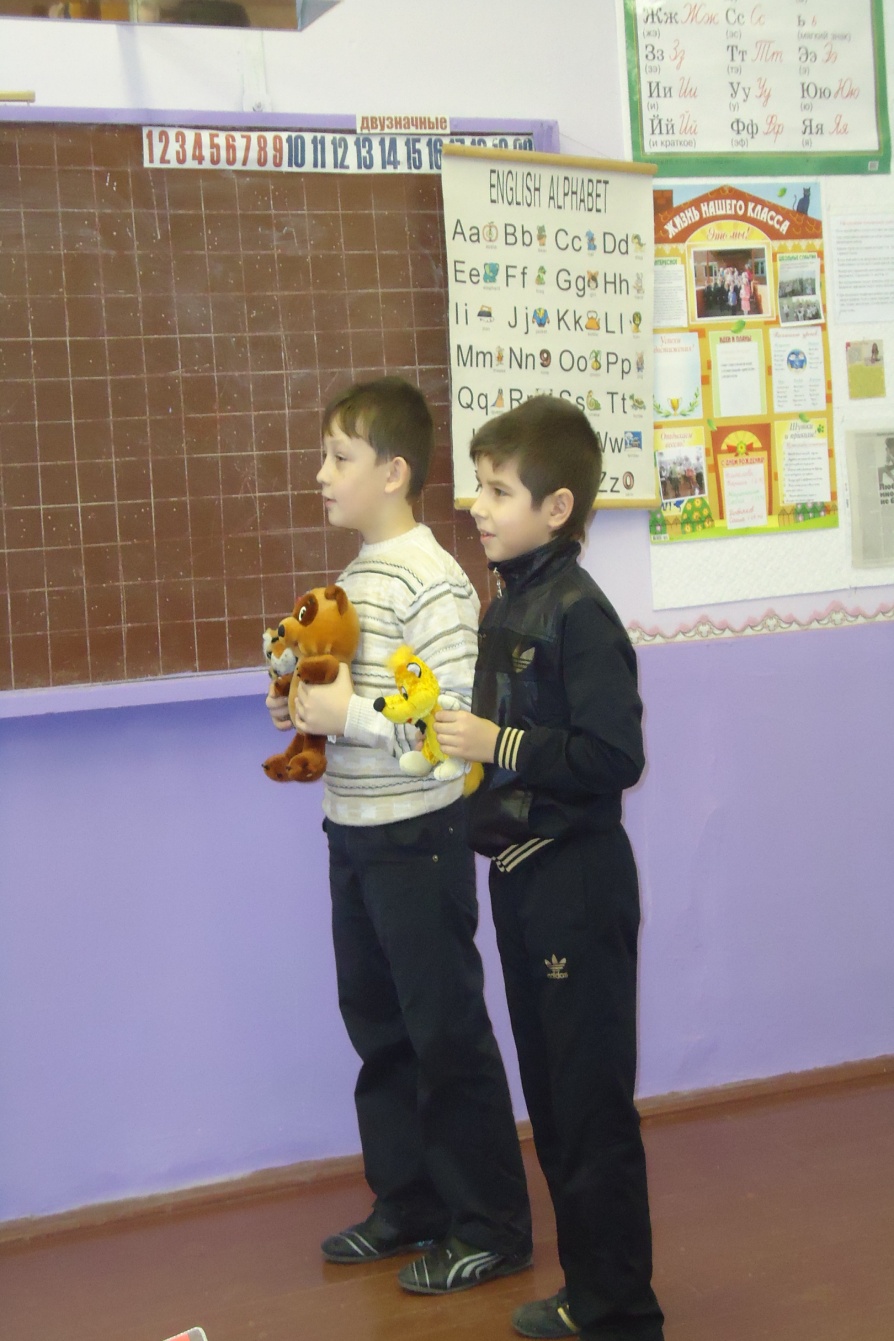 Модель выпускника 4 класса
Наши умения:
1.Учебно-организационные умения.
2.Учебно-информационные умения.
3.Учебно-коммуникативные умения
4.Учебно-интеллектуальные умения.
Универсальные учебные действия (УУД)
это совокупность способов действий обучающегося, которая обеспечивает его способность к самостоятельному  усвоению новых знаний, включая и организацию самого процесса усвоения.
Познавательные
Личностные
Виды УУД
Регулятивные
Коммуникативные
Задача системы образования:
формирование совокупности «универсальных учебных действий», обеспечивающих «умение учиться», способность личности к саморазвитию и самосовершенствованию путем сознательного и активного присвоения нового социального опыта.
Личностные универсальные учебные действия
Создание мотивации- то смысловое поле, которое позволяет ученику осмысленно овладевать ИЯ.
Регулятивные УУД
Целеполагание
Планирование
Прогнозирование
Контроль 
Коррекция
Оценка(самооценка)
Саморегуляция
Общеучебные
1
Познавательные  УУД
Логические
2
Действия постановки и решения проблем
3
Логические
Сравнение
Анализ
Синтез
Классификация
Коммуникативные действия
-планирование учебного сотрудничества с учителем и сверстниками; 
 -постановка вопросов; 
 -разрешение конфликтов ; 
- управление поведением партнера;
 -умение с достаточно полнотой и точностью выражать свои мысли;
-владение монологической и диалогической формами речи.
Наши умения:
Учебно –информационные умения
Владеть техникой чтения в соответствии с возрастом
Уметь работать с учебником
Уметь работать со справочным словарем
Уметь самостоятельно искать и отбирать материал
Учебно-коммуникативные умения
Владеть соответственно возрасту устной монологической речью
Вести диалог
Списывать текст
Записывать под диктовку
Уметь работать в парах и в группах
Уметь представить себя
Написать письмо
Оформить анкету
Задать вопросы разных типов
Учебно-интеллектуальные умения(учебно-познавательные компетенции)
-Умения отвечать на вопросы
-Уметь использовать полученные знания в новой       учебной ситуации
-Анализировать
-Сравнивать
-Классифицировать
-Выделять главную мысль
-Выполнять творческие задания
Способность младшего школьника успешно осваивать предмет иностранного языка , т.е. «умения учиться»,открывает возможность к самостоятельной работе  над языком, способность  к саморазвитию, к самосовершенствованию.